LeArning Disabilities
Supervised by:Dr.Najib Alqsous

Presented by : Eyad Farfoura
Qusai Alkhatib
Definition
Group of neurological disorders that result from the problem of storing,processing and producing information. And difficulty acquiring school skills or academic skills.
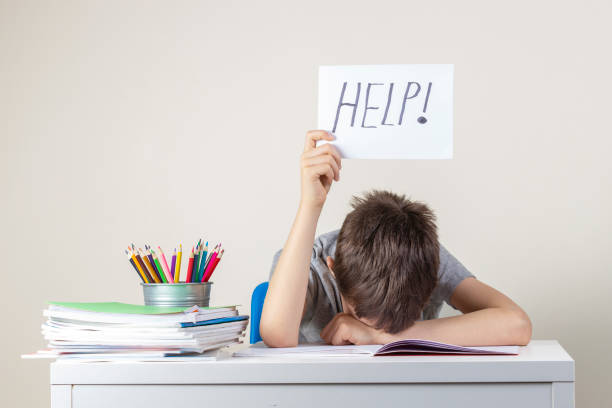 Children with learning disabilities are not dumb or lazy . Infact, they usually have average or above average intelligence. Their brains just process informations differently.
Learning disability VS learning disorder
Learning disorder is a diagnostic term. A psychiatric diagnoses a person with a learning disorder based on a list of symptoms. 

Learning disability is a legal,social term. A public school identifies a student with a learning disability
Specific learning disorder
Definition
Types
Etiology
Epidemiology
Development and course 
DSM5 criteria
Severity 
Differential diagnosis
Treatment
Definition of SLD
Specific learning disorders are neurodevelopmental disorders that are typically diagnosed in early school-aged children, although may not be recognized until adulthood. They are characterized by a persistent impairment in at least one of three major areas: reading, written expression, and/or math.
Dyslexia
Difficulty learning reading.
Symptoms in children with dyslexia:
difficulty in recognizing words 
Slow and inaccurate reading
poor comprehension
difficulties with spelling
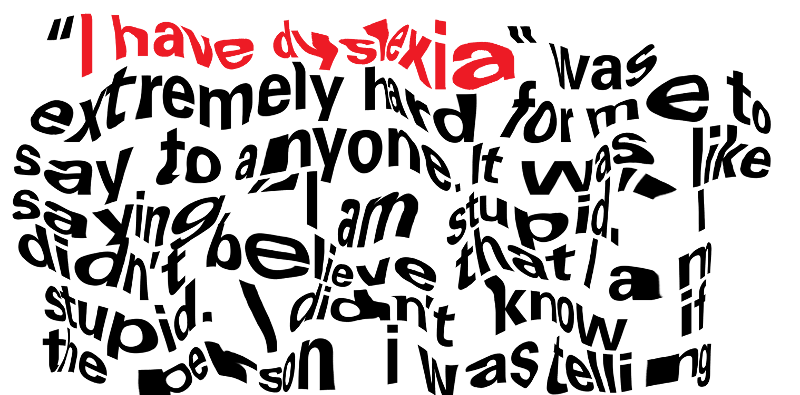 *most common learning disability, with 20 percent of children in special education for a learning disability estimated to have dyslexia.
What you feel while reading or trying to read this is actually what a child with dyslexia experience every time he reads.
Dysgraphia
Symptoms in a child with dysgraphia:

1)Difficulty in writing letters
2)Trouble in spacing letters correctly on the page
3)Difficulty in writing in a straight line
4)Difficulty holding and controlling a pencil or other writing tool
Difficulty learning to write.
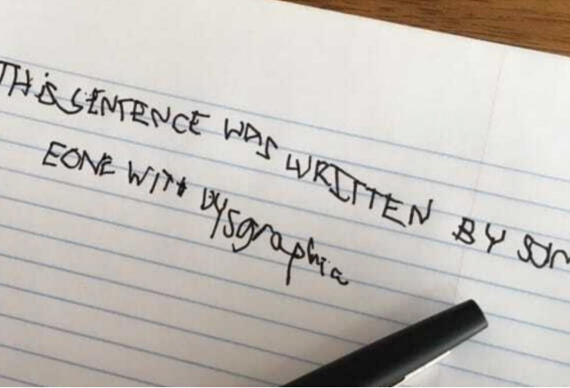 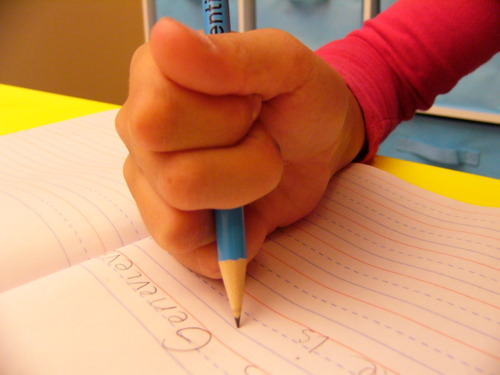 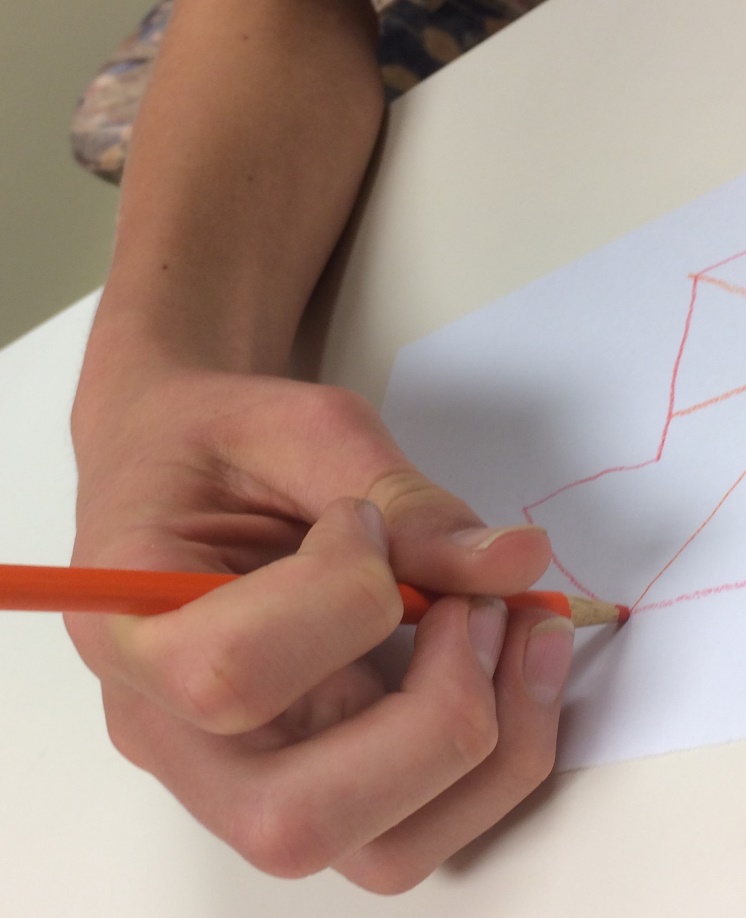 All dyslexics have dysgraphia but not the opposite
Dyscalculia
Difficulty understanding numbers and doing mathematical calculations.
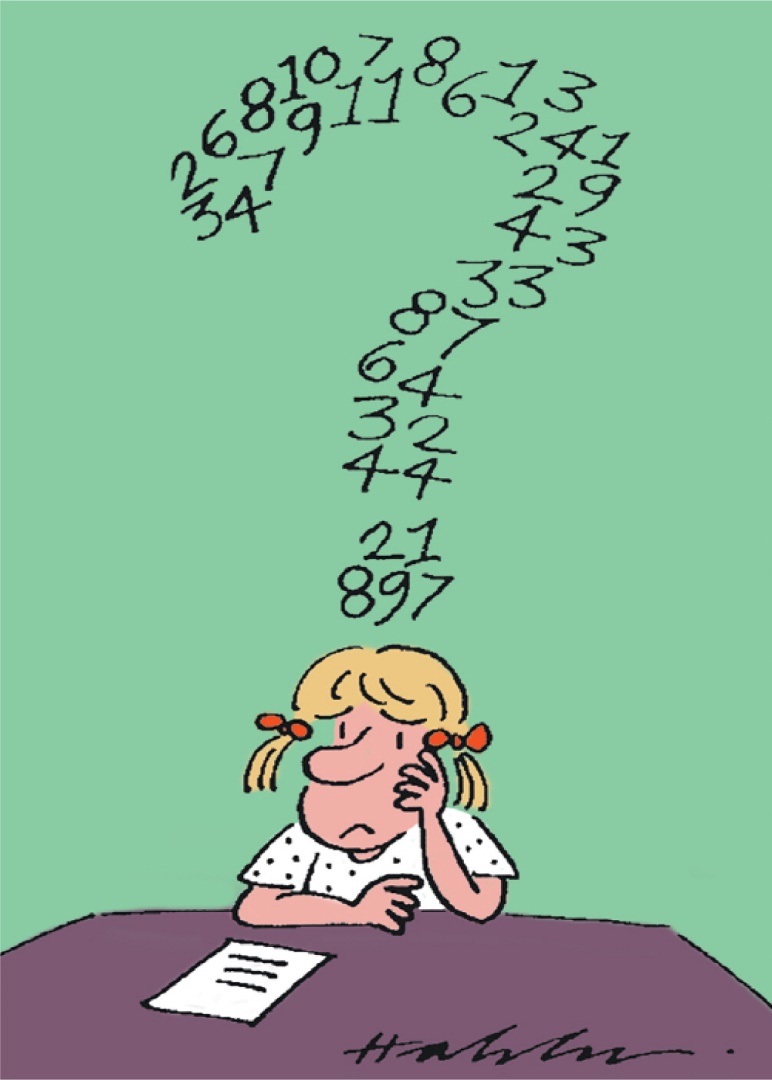 Symptoms in children with dyscalculia:
1)Difficulty reading analog clocks
2)Difficulty finding what number is larger
3)Difficulty in multiplication,substraction,addition and division tables
4)Difficulty with tie,directios,recalling schedules and sequences of events
Dyspraxia
Developmental co-ordination disorder (DCD), also known as dyspraxia, is a condition affecting physical co-ordination. It causes a child to perform less well than expected in daily activities for their age, and appear to move clumsily.
 It can affect your co-ordination skills – such as tasks requiring balance, playing sports or learning to drive a car. Dyspraxia can also affect your fine motor skills, such as writing or using small objects.
Children with verbal dyspraxia have problems with coordinating their muscle to produce speech sounds and words. They have difficulties in producing clear, fluent speech or saying certain words or sentences. Children with verbal dyspraxia might speak slowly
Visual processing disorders
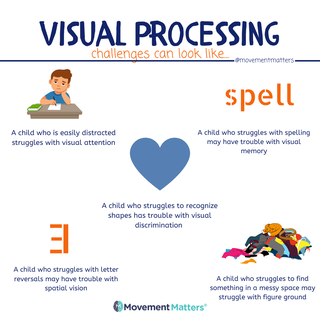 The inability to differentiate between foreground and background as well as similar looking numbers,letters,shapes,objects and symbols.
Auditory processing disorder
Trouble distinguishing similar sounds or confusing the sequence of spoken or heard sounds.
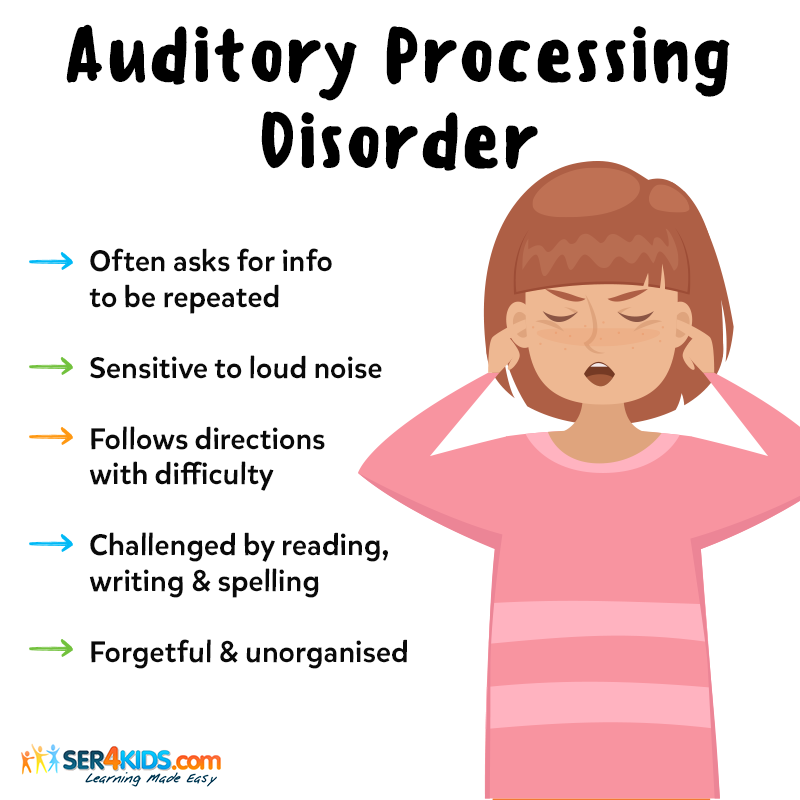 Nonverbal learning disabilities
The inability to recall the names or words for common objects.
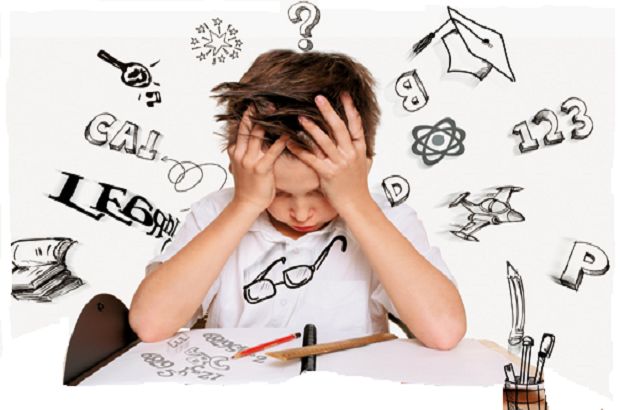 [Speaker Notes: Environmental exposure to toxins (lead)]
Epidemiology
Learning disorders are among the most frequently diagnosed developmental disorders in childhood. 
Prevalence in school age children: 5–15%
Males are two times more affected than females 


Commonly co-occurs with other neurodevelopmental disorders, such as ADHD(in one third of patients), communication disorders, developmental coordination disorder, autistic spectrum disorder
Also comorbid with other mental disorders, including anxiety, depressive, and bipolar disorders
DSM5 criteria for diagnosis
A)Difficulties learning and using academic skills, as indicated by the presence of at least one of the following symptoms that have persisted for at least 6 months, despite the provision of interventions that target those difficulties:

1-Inaccurate or slow and effortful word reading (e.g. - reads single words aloud incorrectly or slowly and hesitantly, frequently guesses words, has difficulty sounding out words).
2-Difficulty understanding the meaning of what is read (e.g. - may read text accurately but not understand the sequence, relationships, inferences, or deeper meanings of what is read).
3-Difficulties with spelling (e.g. - may add, omit, or substitute vowels or consonants).
  4-Difficulties with written expression (e.g. - makes multiple grammatical or punctuation errors within sentences; employs poor paragraph organization; written expression of ideas lacks clarity).
  5-Difficulties mastering number sense, number facts, or calculation (e.g. - has poor understanding of numbers, their magnitude, and relationships; counts on fingers to add single-digit numbers instead of recalling the math fact as peers do).
 6-Difficulties with mathematical reasoning (e.g. - has severe difficulty applying mathematical concepts, facts, or procedures to solve quantitative problems).

B)The affected academic skills are substantially and quantifiably below those expected for the individual’s chronological age, and cause significant interference with academic or occupational performance or with activities of daily living. 

C)The learning difficulties begin during school-age years but may not become fully manifest until the demands for those affected academic skills exceed the individual’s limited capacities (e.g. - as in timed tests, reading or writing lengthy complex reports for a tight deadline, excessively heavy academic loads).

D)The learning difficulties are not better accounted for by intellectual disabilities, sensory (visual or auditory) disorders, other mental or neurological disorders, psychosocial adversity, lack of proficiency in the language of academic instruction, or inadequate educational instruction.
Severity
mild
moderate
severe
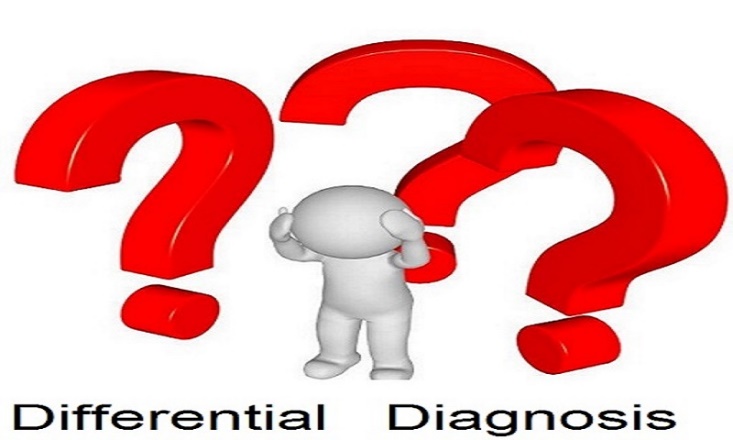 Normal variation in academic attainment.
Intellectual disability.
Neurological or sensory disorders.
ADHD.
Psychotic disorder.
Development , course and prognosis
SLD is lifelong, but the course and clinical expression is variable. 
Depending on the range and severity of the disability,comorbidities and available support system and intervention.
Changes in manifestation of symptoms occur with age,so that the individual can have a persistent or shifting array of learning difficulties across the lifespan.
the earlier the diagnosis for SLD, the better the prognosis. As early diagnosis allows for early intervention and many who receive early intervention are actually able to do well academically and go on to pursue higher education.
Treatment
Intense educational interventions (special classrooms, remedials, or Systematic individualized education tailored to child’s specific needs ”1 to 1 tutoring”) and behavioral techniques.

Some tips: 
Slow down instructions 
Keep eye contact to make sure the student is engaged
Know your student and build rapport
Practice small games before playing on a larger scale 
Peering partners may be affective 
BE PATIENT
Children with learning disabilities can sill be gifted and talented.
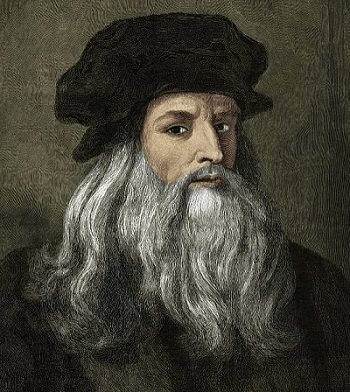 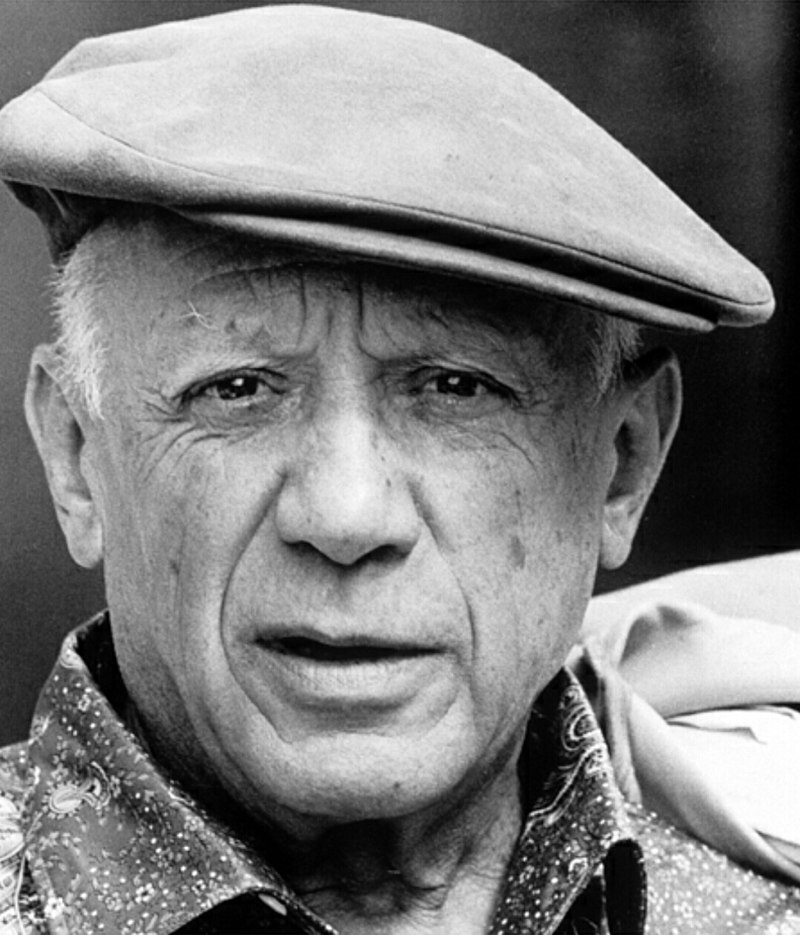 Pablo Picasso

He had difficulties in reading and it’s believed that he was showing symptoms of ADHD.
Leonardo Da Vinci

Considered to have had learning disability and particularly dyslexia. He overcame his disability by creating arts.
Alexander Graham Bell

Struggled with traditional schooling and it’s believed that he had dyslexia.